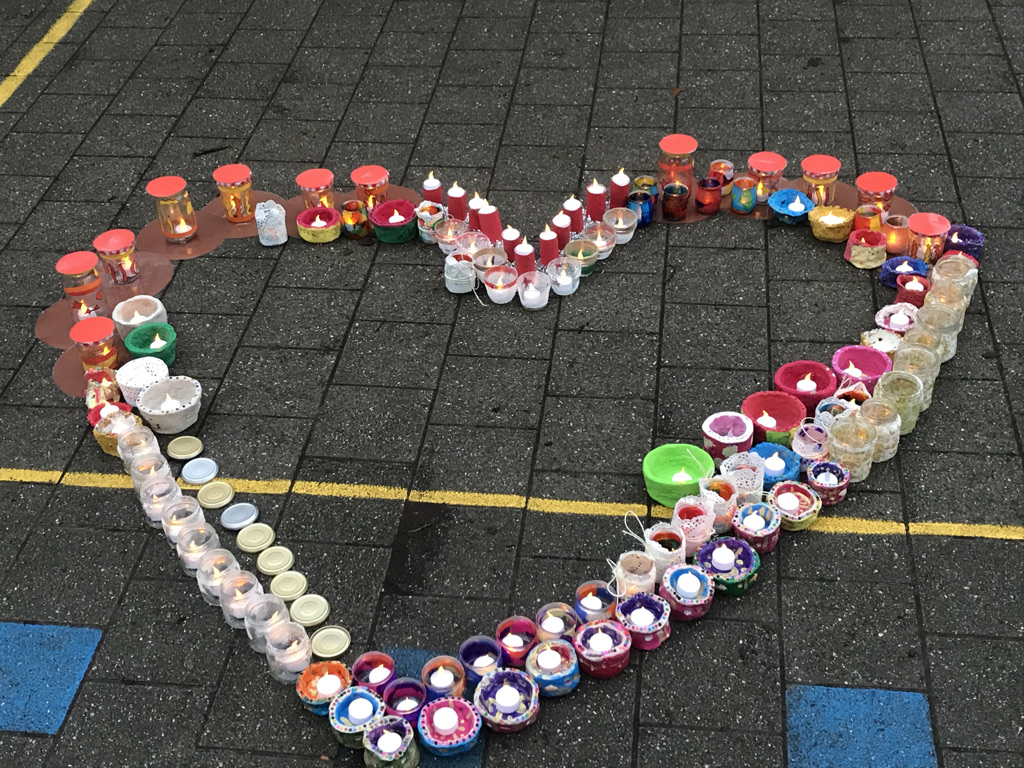 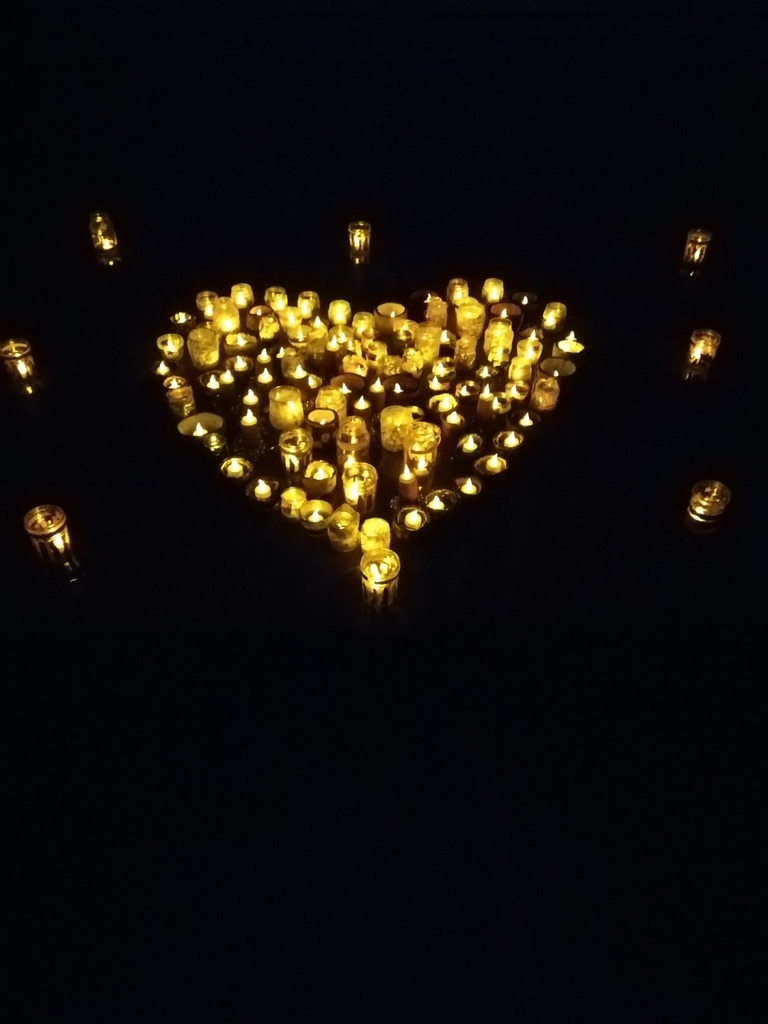 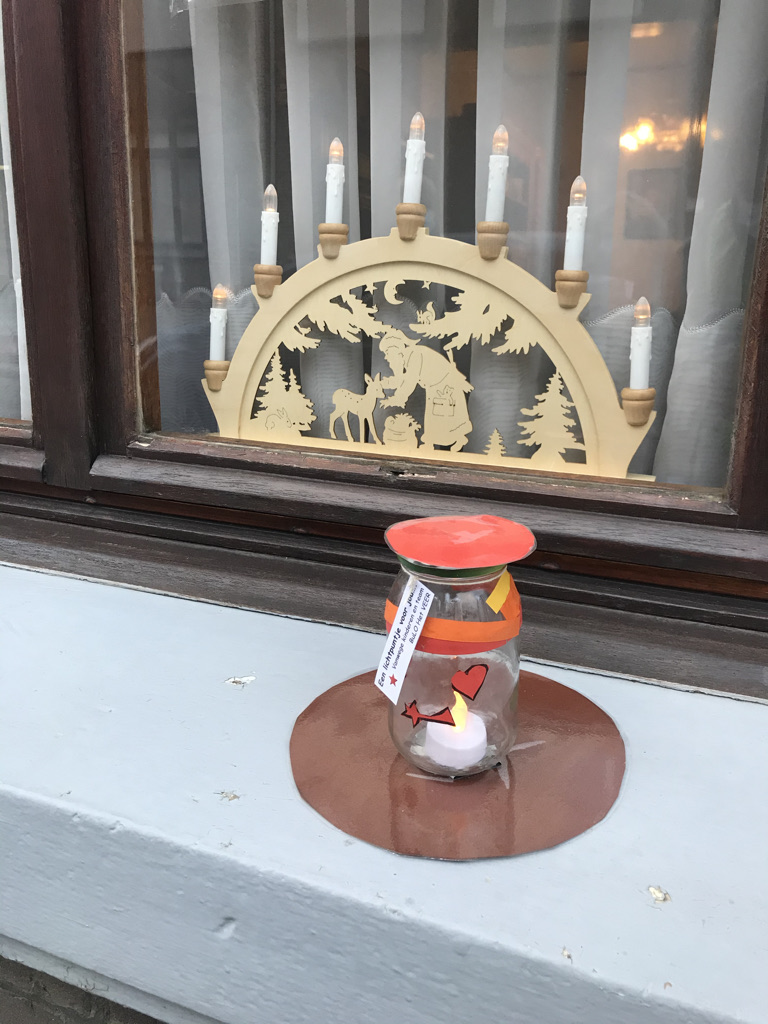 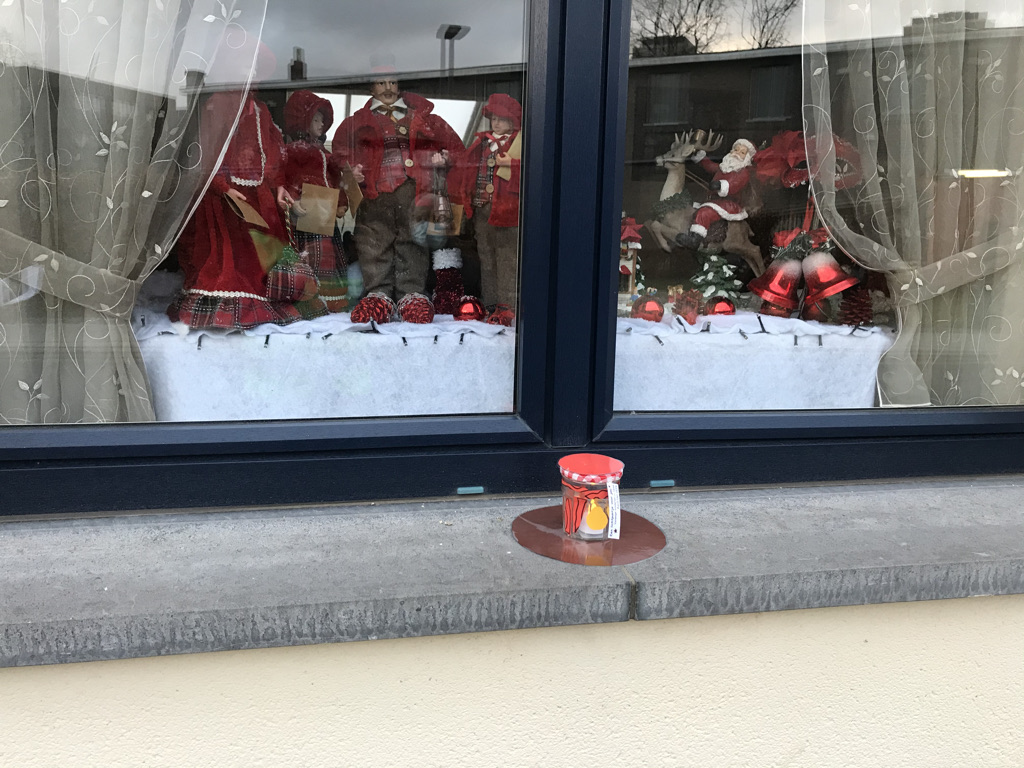 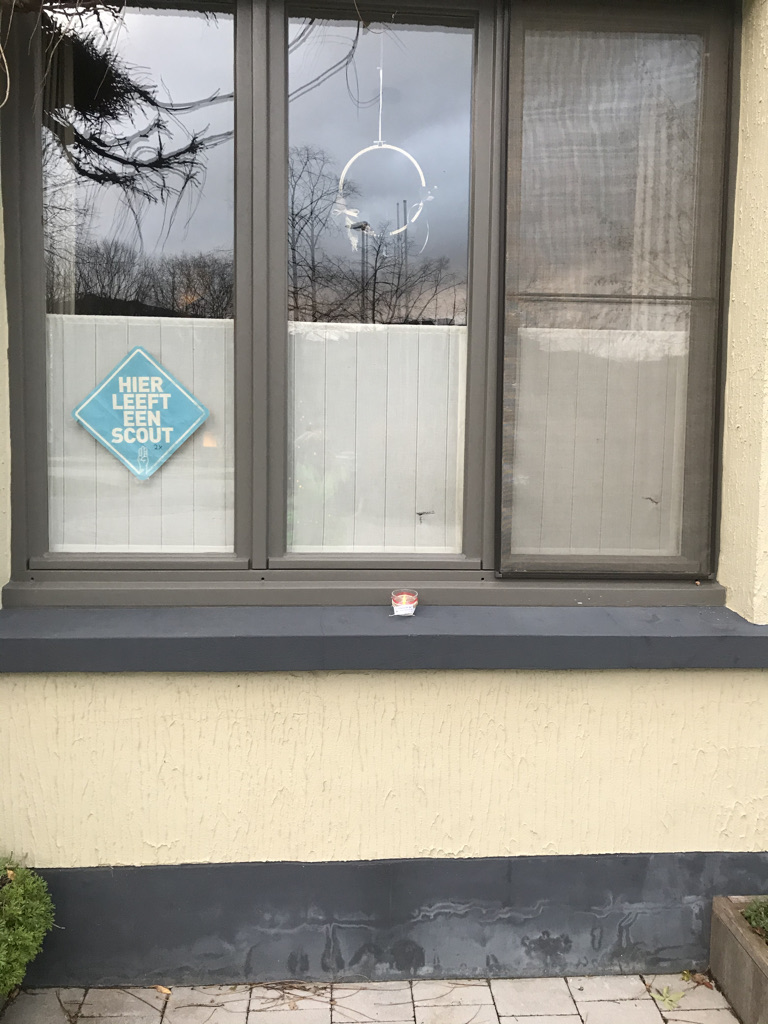 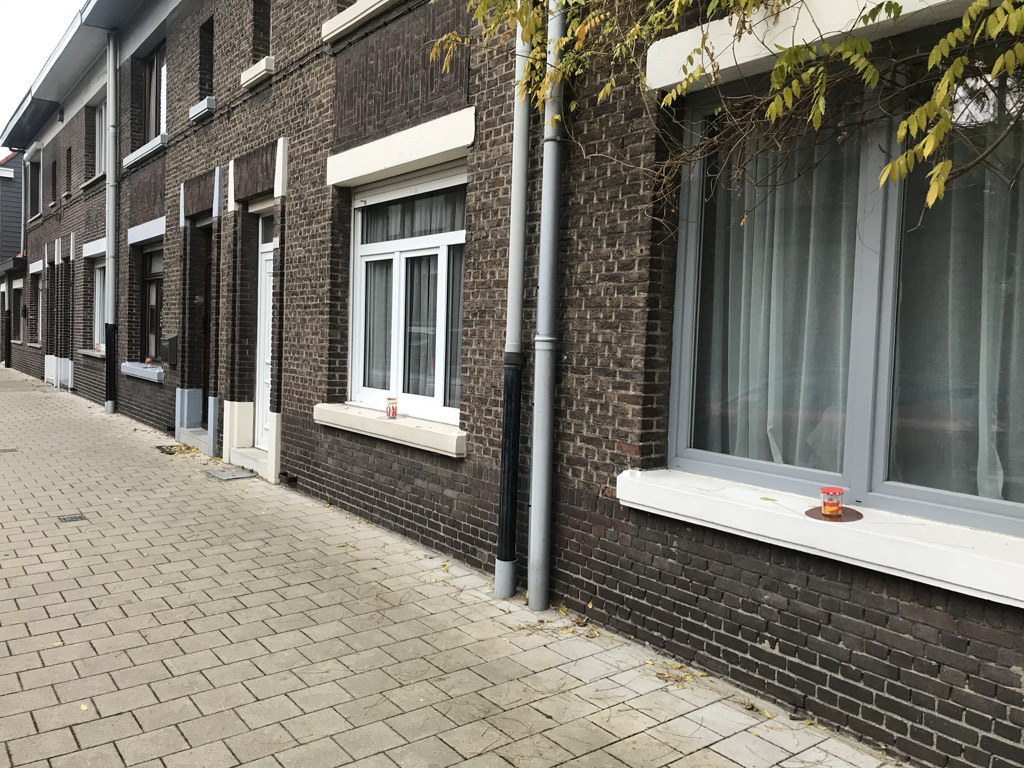 Onze lichtjes bij de buren
En daar waren ze blij mee!
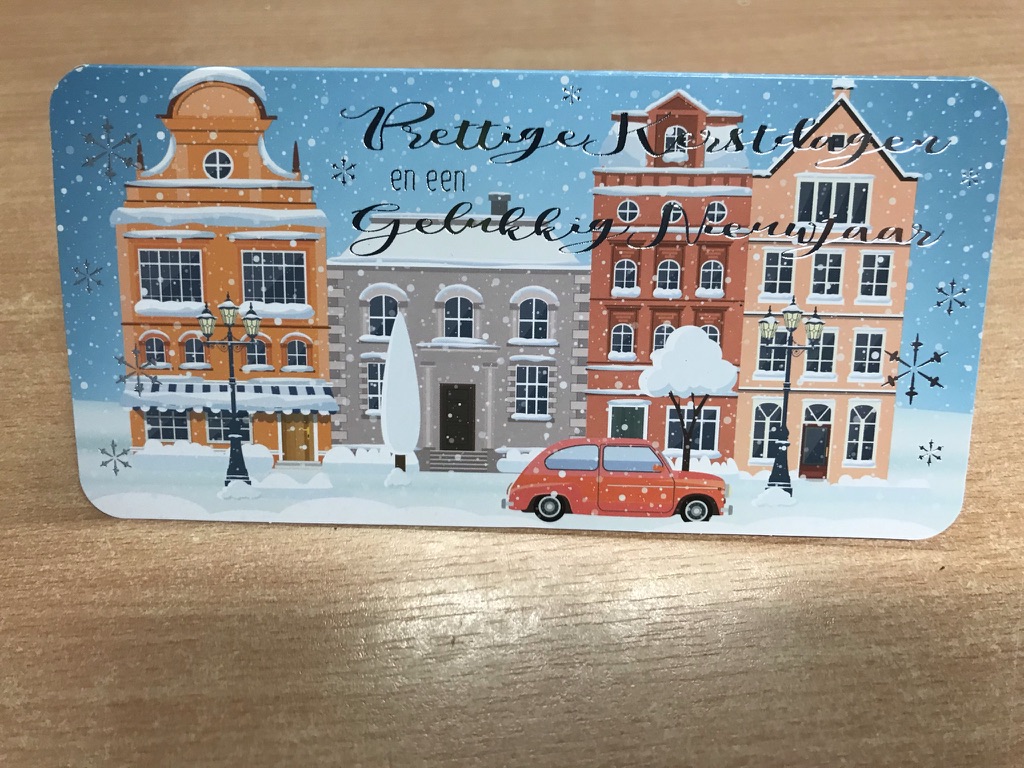 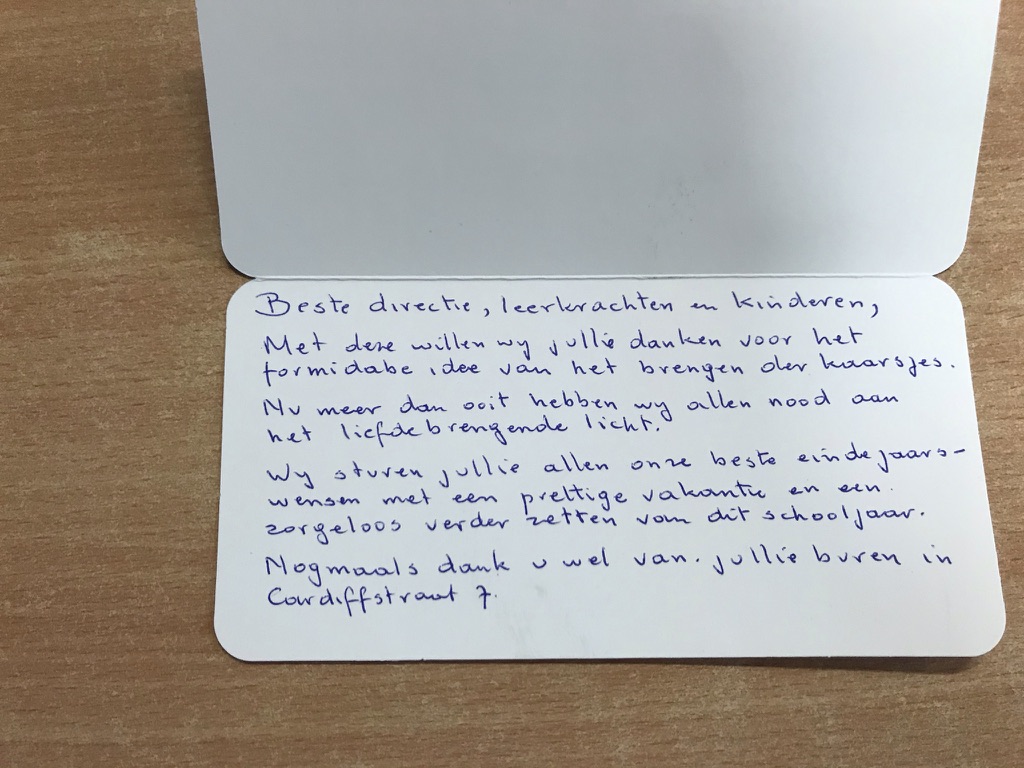 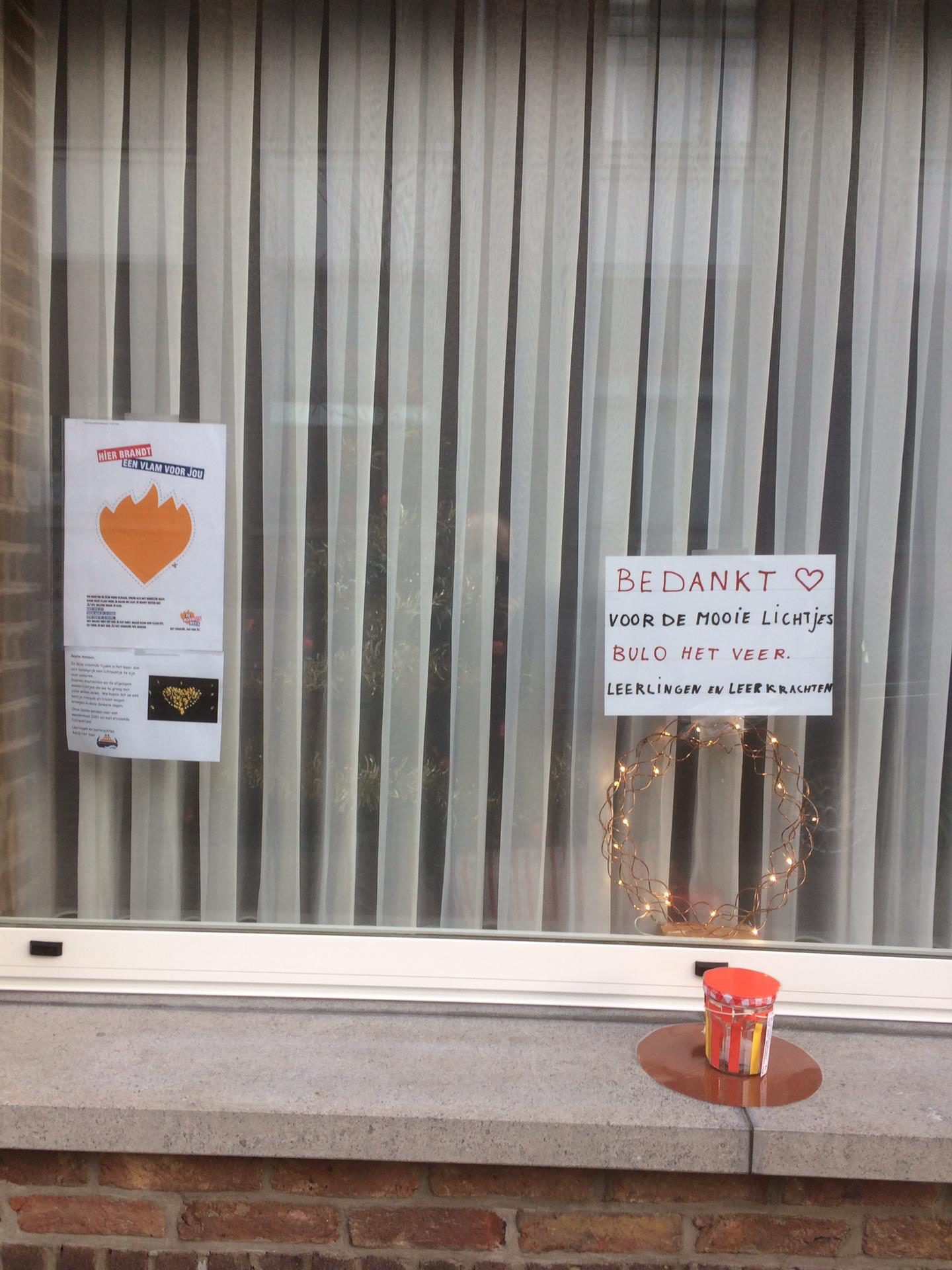 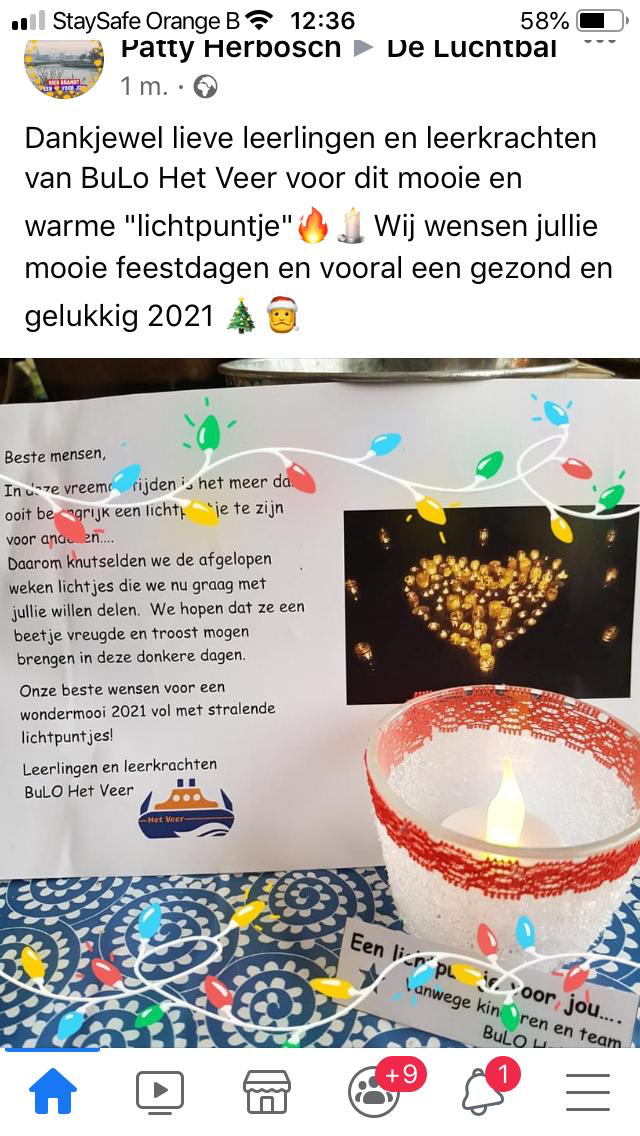 Ook de mensen van residentie Santiago 
vonden onze lichtjes heel fijn!
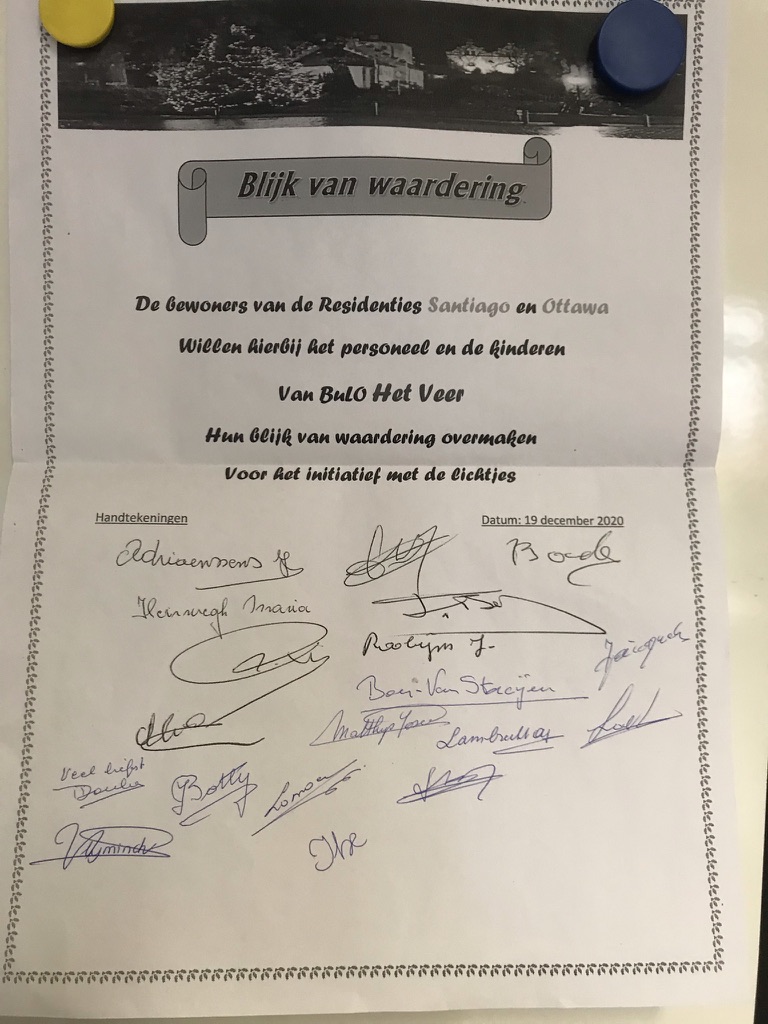 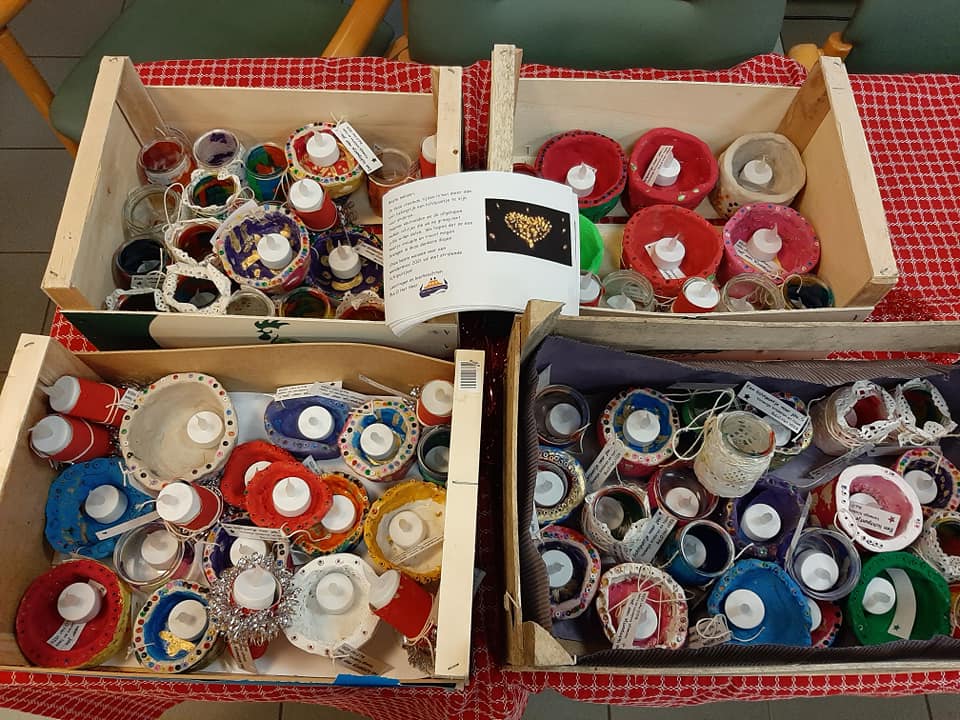 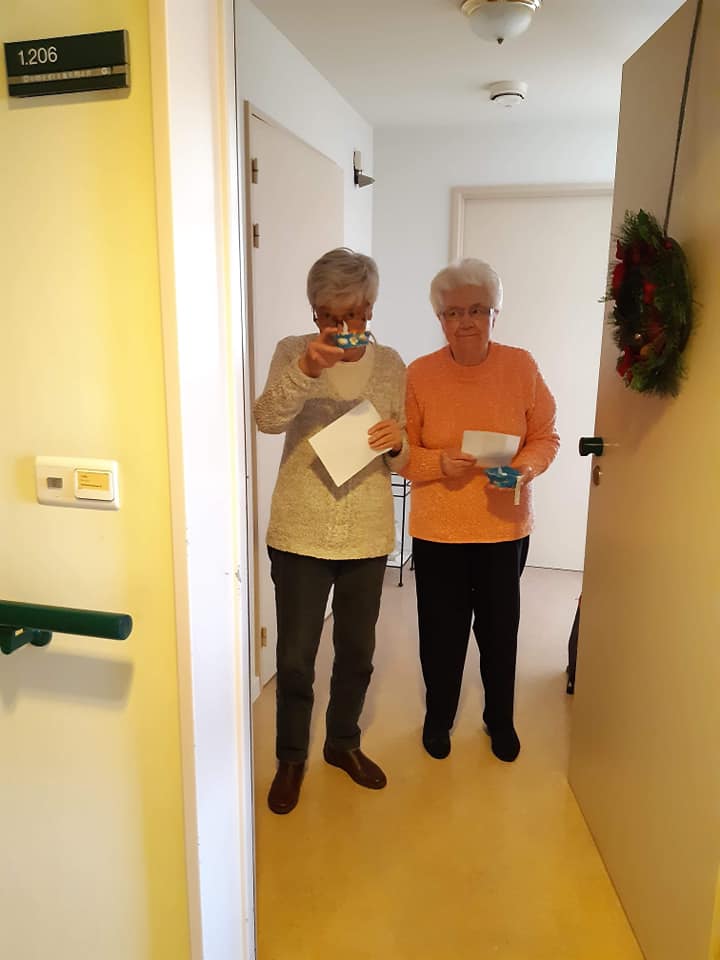 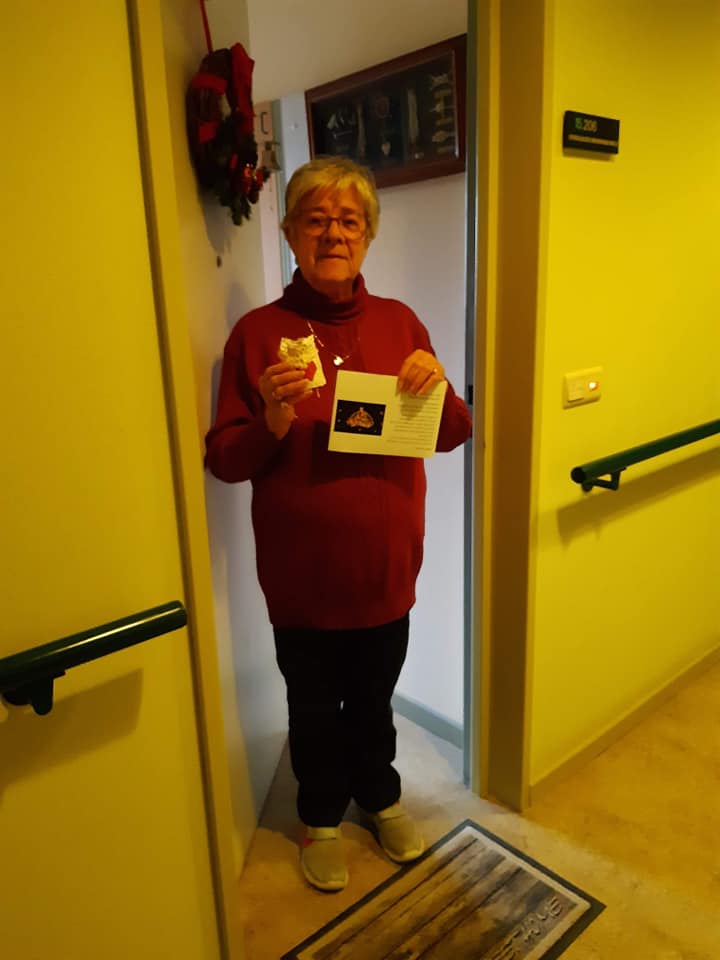 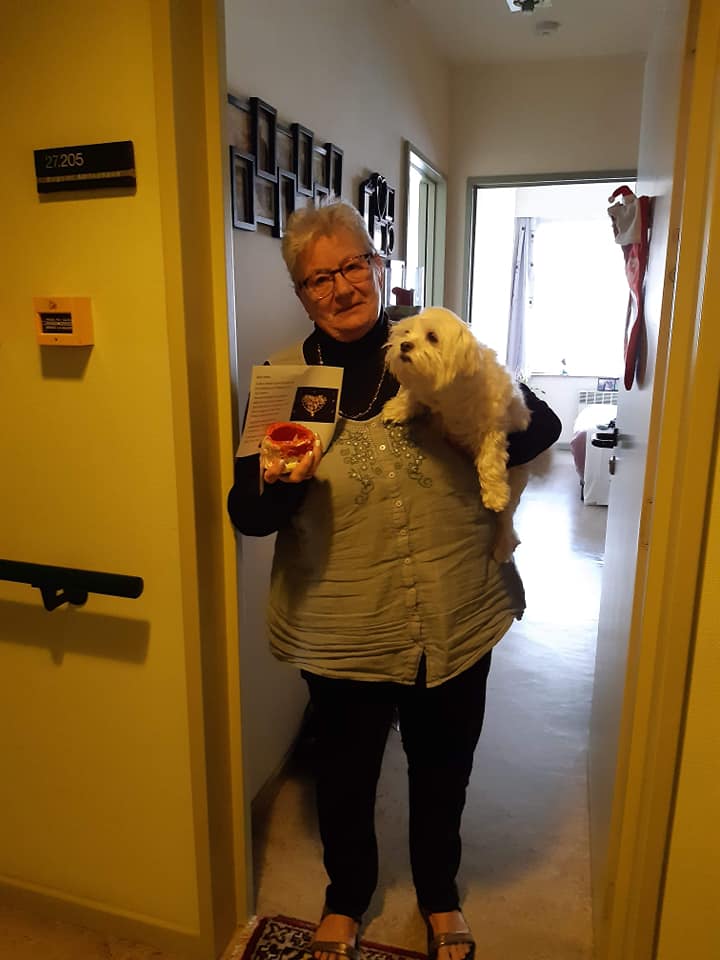 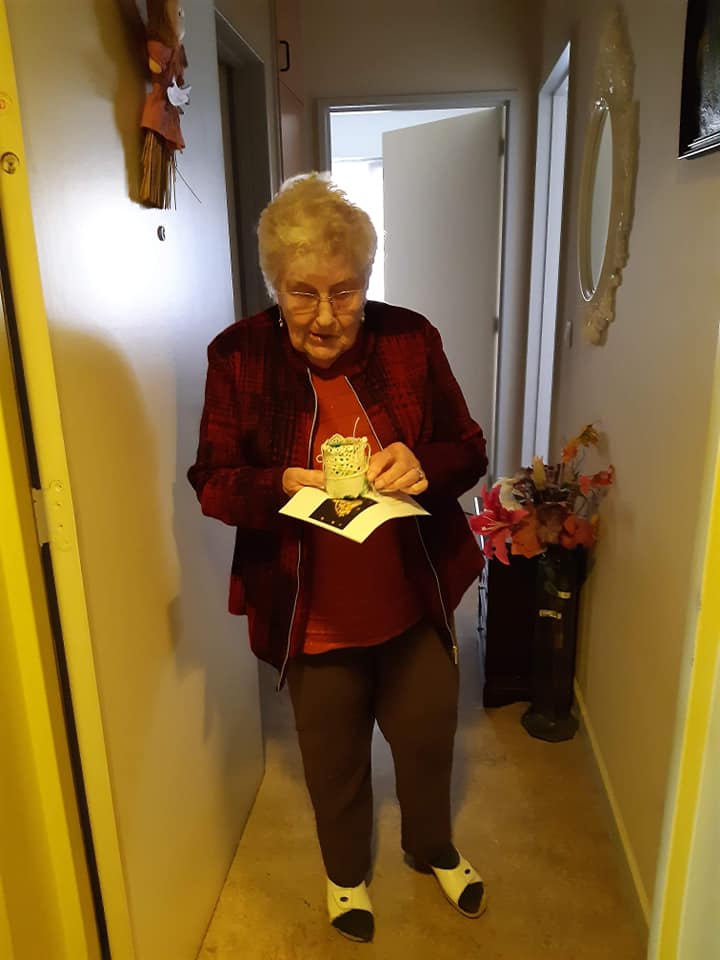 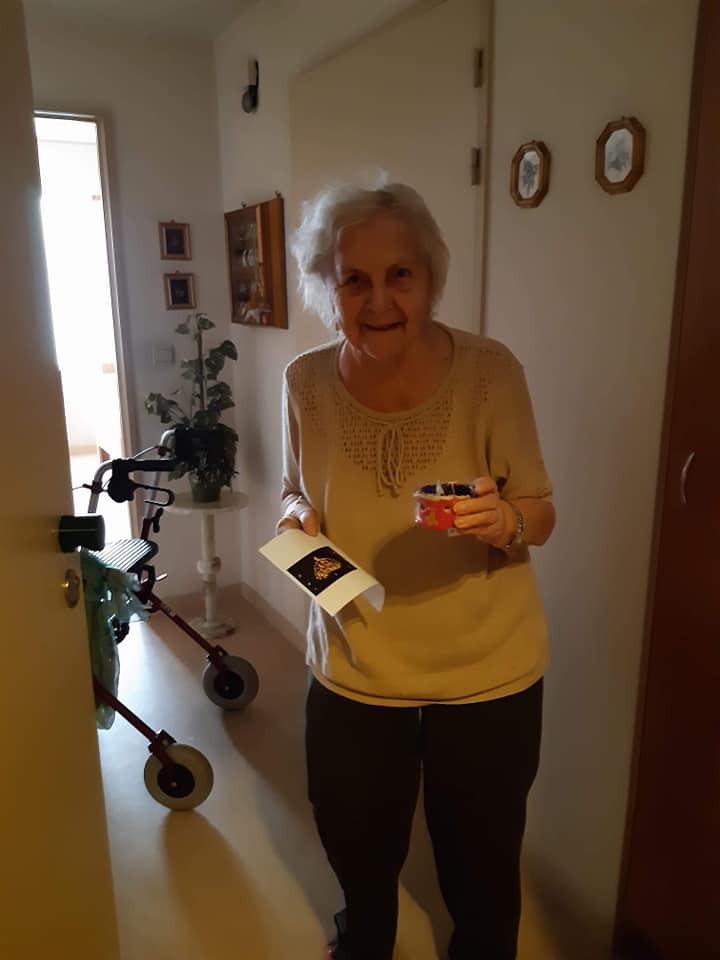 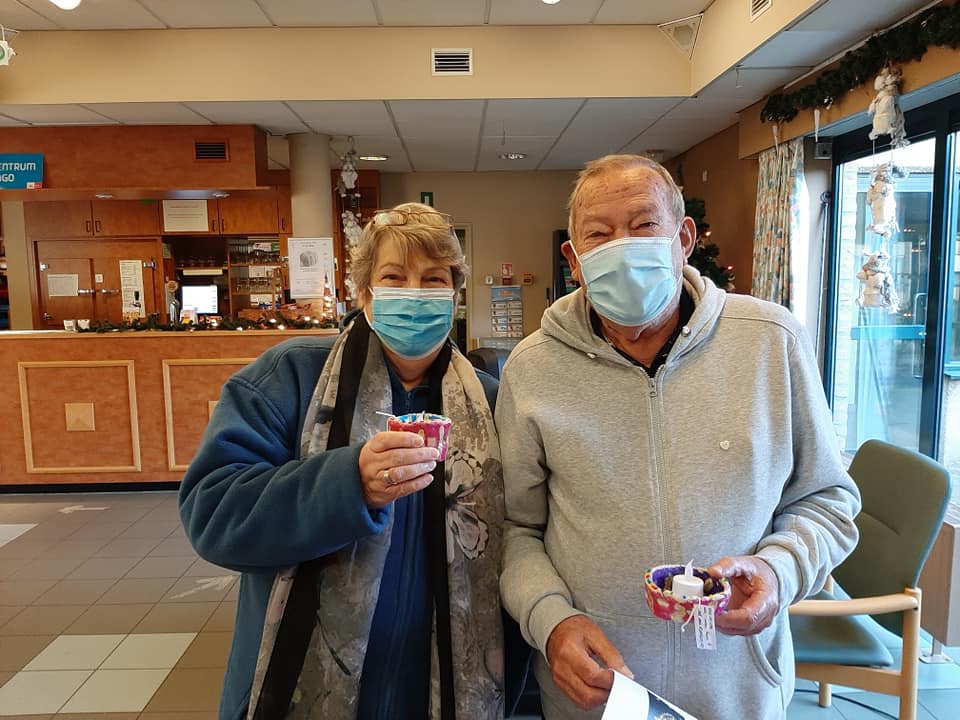 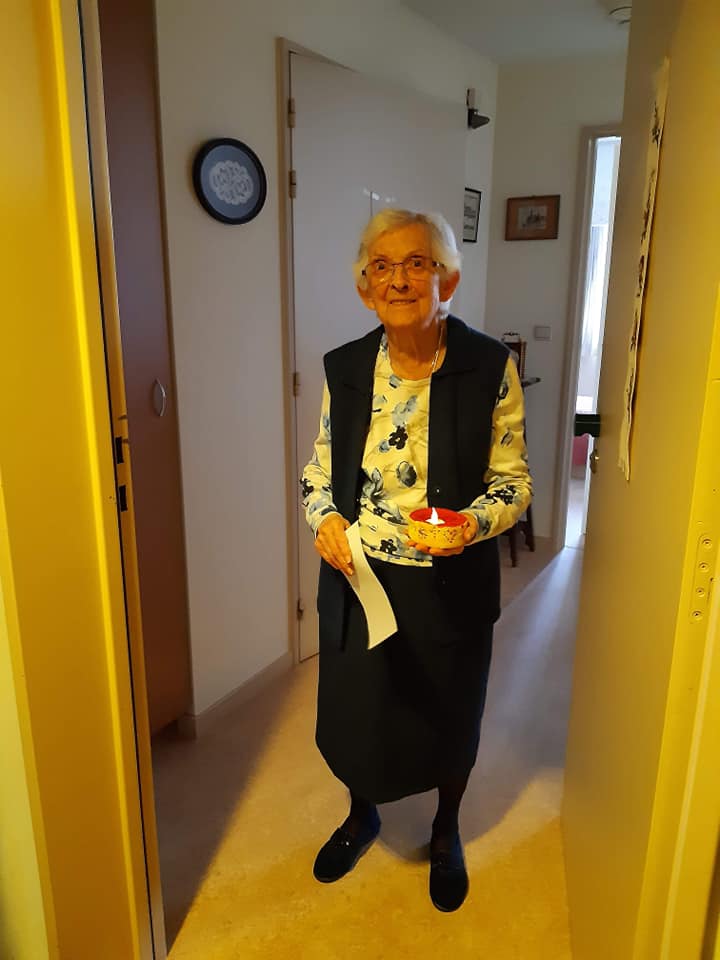 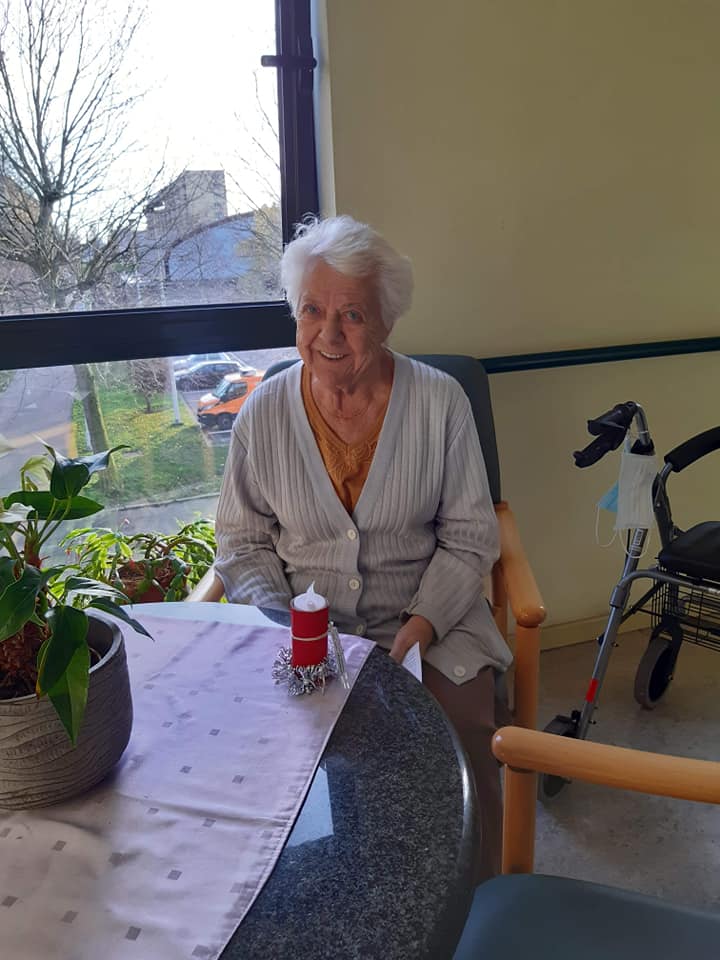 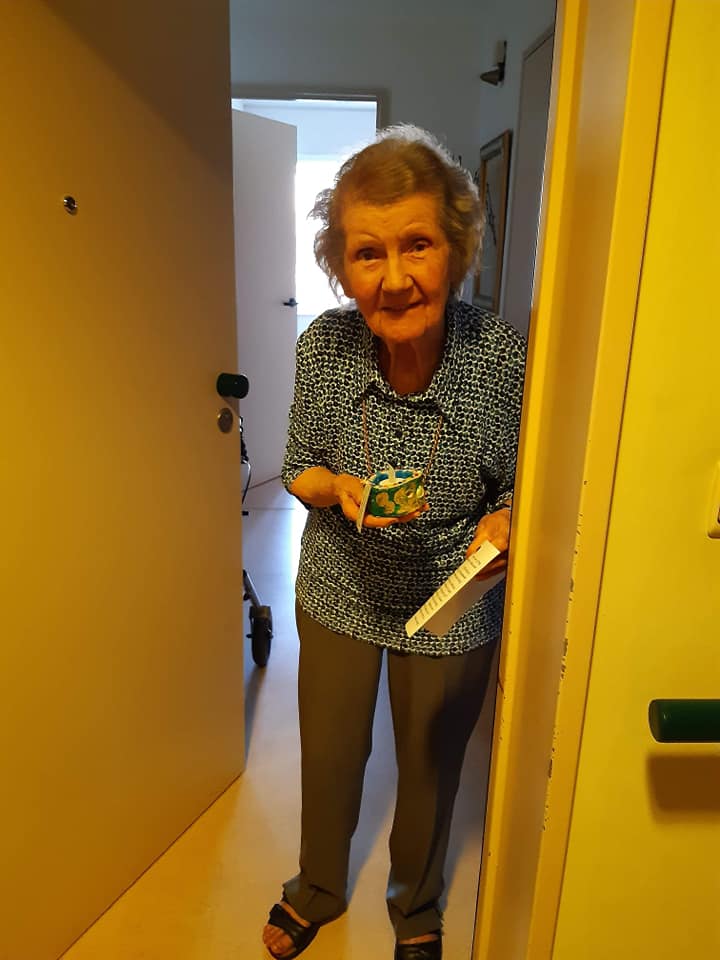 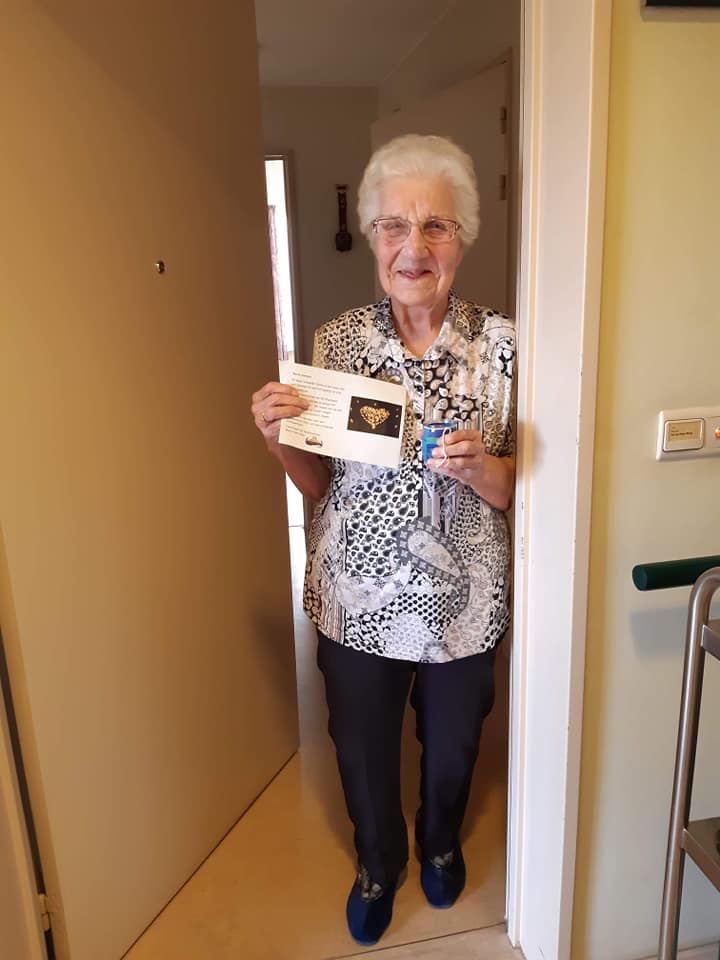 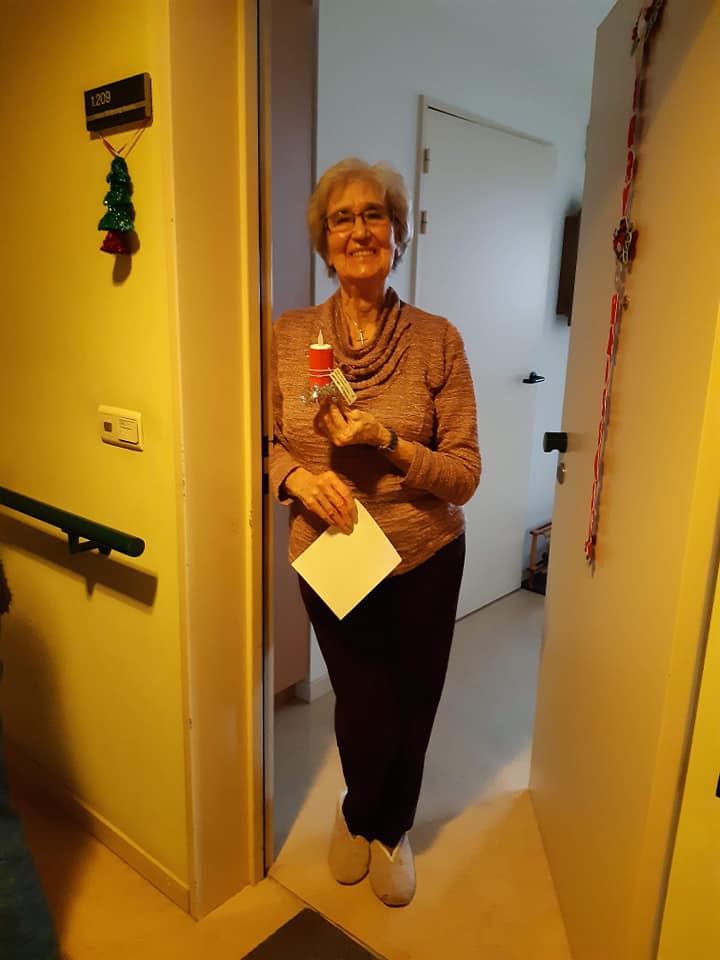 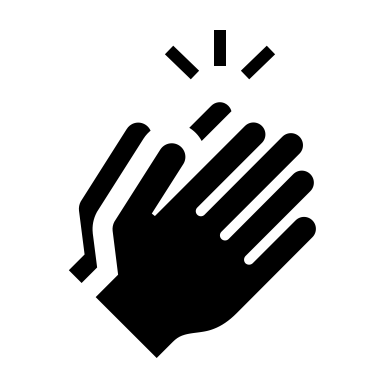 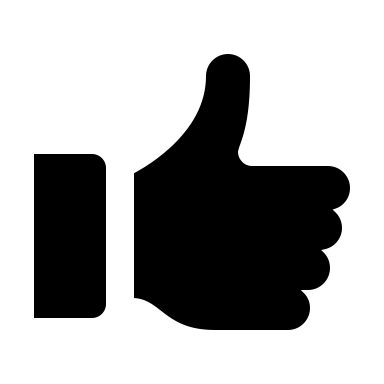 Goed gedaan!